THEA 3910: 20th  -  21st CENTURY THEATRE DIVERSITY             Fall 2020, T-R 1:20 – 2:35 p.m., Room 1138 BCPA  Diversity Credit, Upper Level DivisionProfessor: Dr. Aragon - ccaragon@uwyo.edu
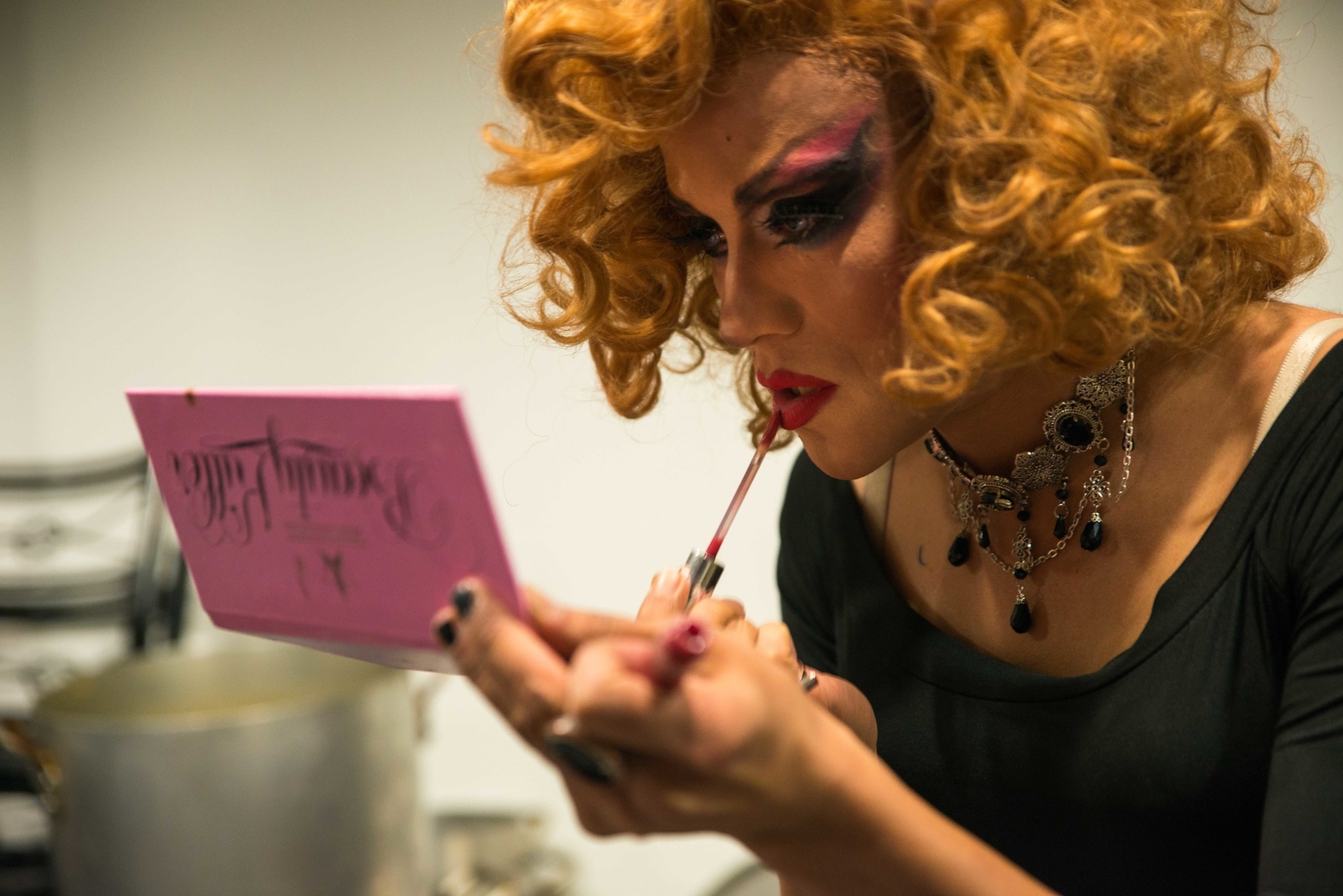 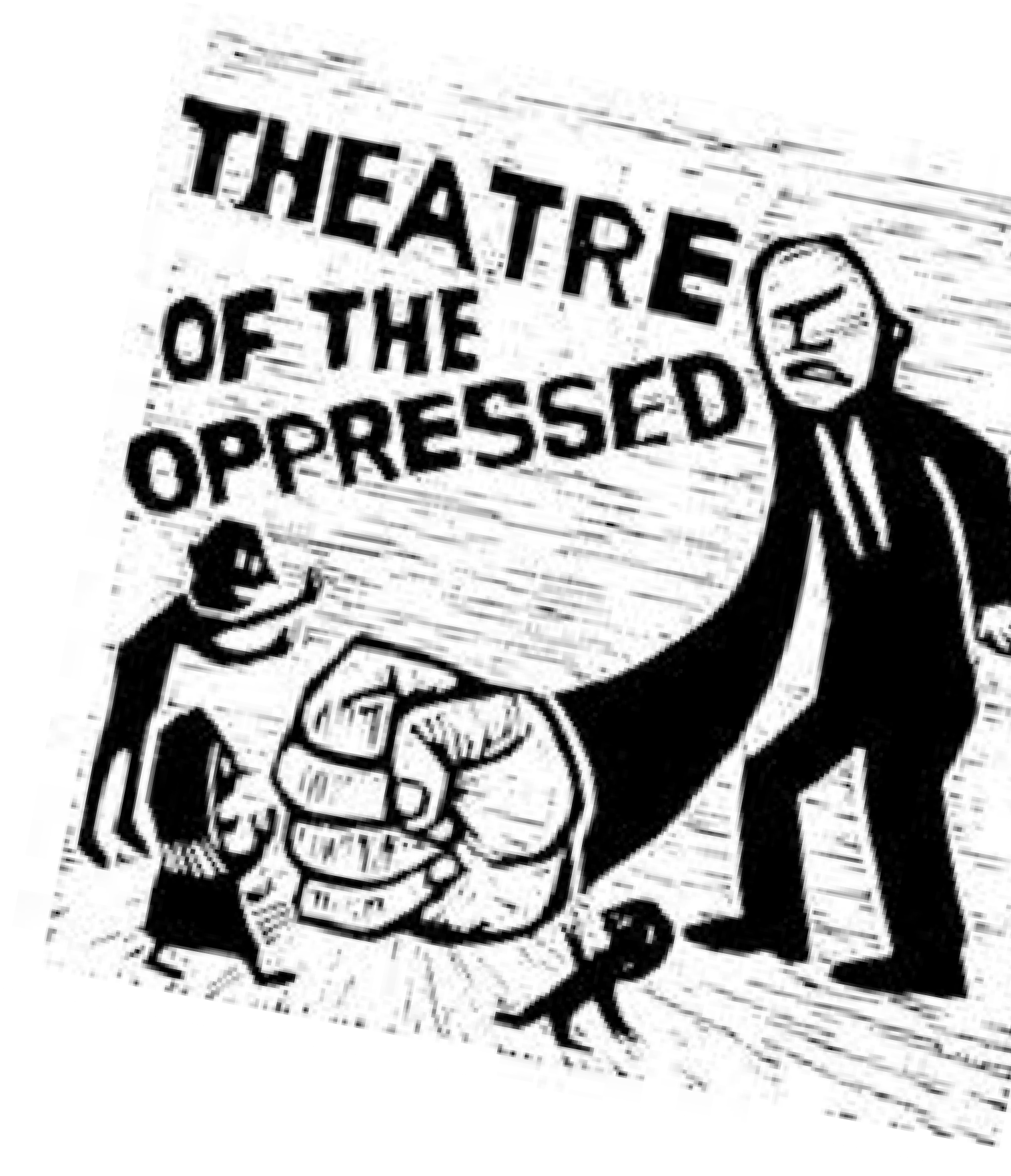 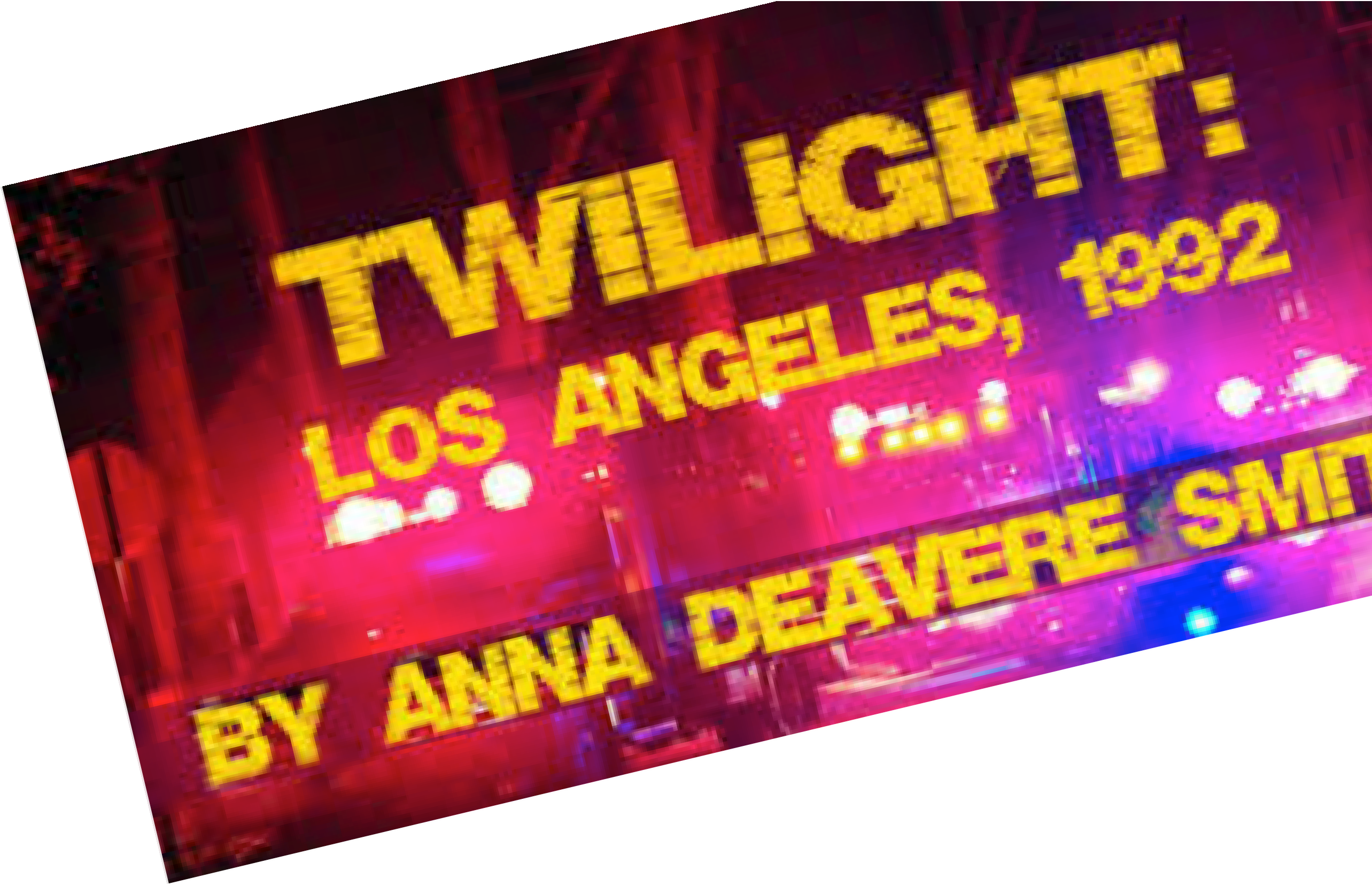 Learn About: 
Theatre and Sexuality
Theatre and Race
Theatre and Human Rights
Theatre and Violence
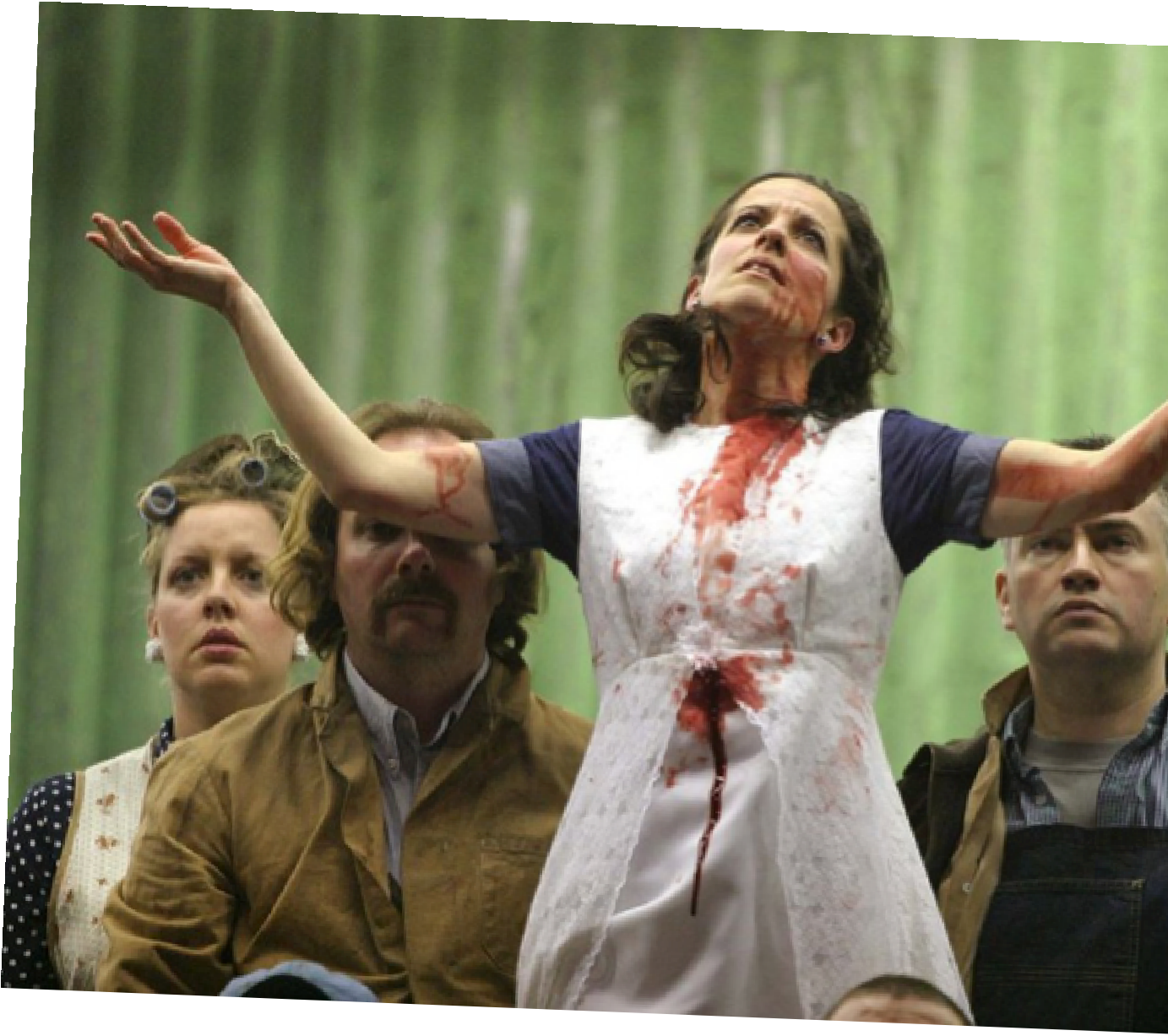 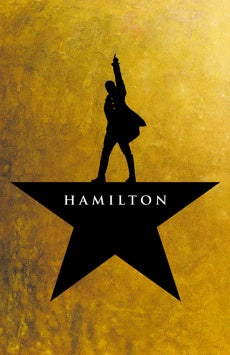 Teaching techniques: films, short videos, research, classroom performance, monologues, and community engagement. We examine concepts of diversity in plays such as Rent, Rocky Horror Picture Show, performances inspired by George Floyd’s death, and BLM street theatre, performance art pieces.